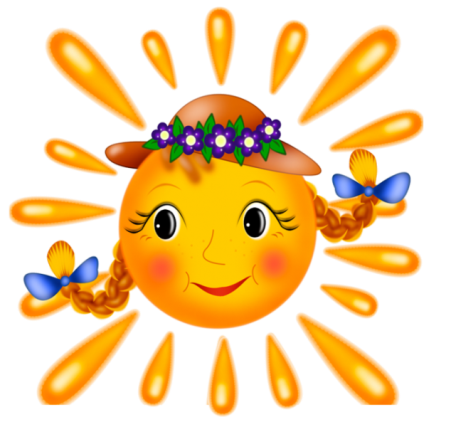 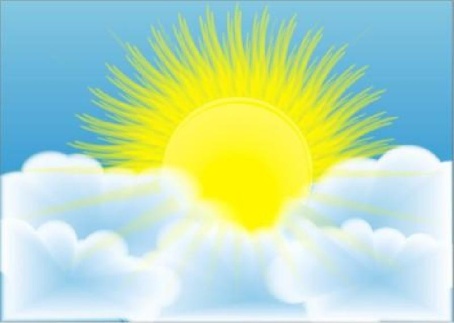 Погодные явления и безопасность человека
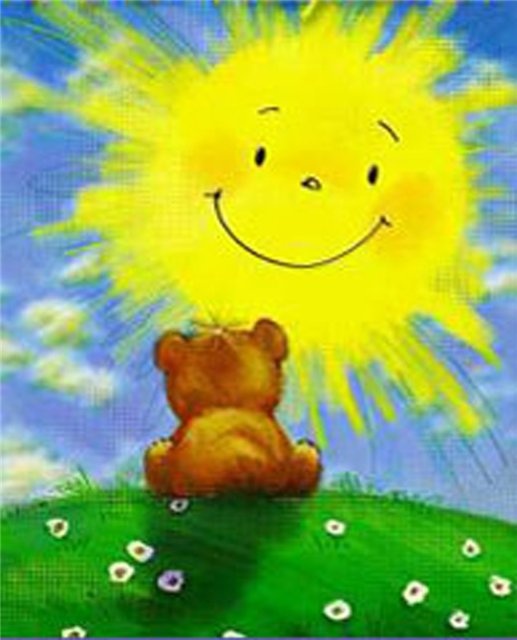 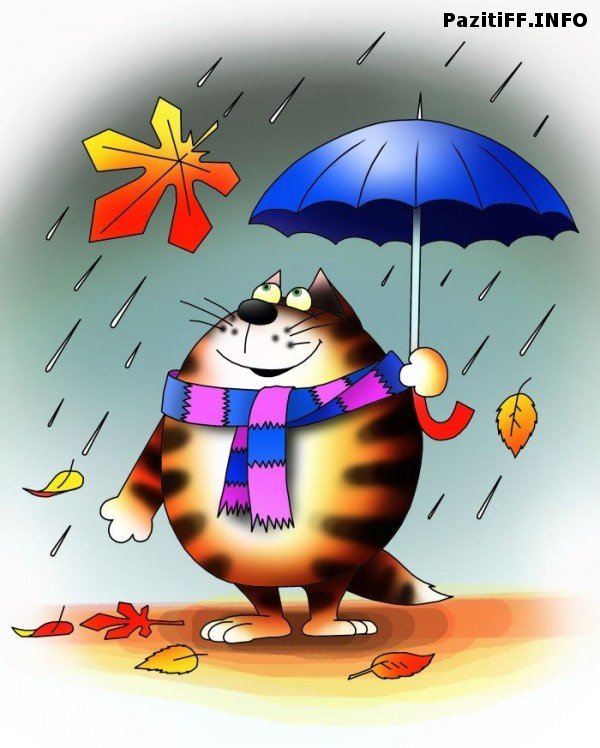 ОБЖ 5 класс
Погода – кратковременное состояние атмосферы для определенной местности.
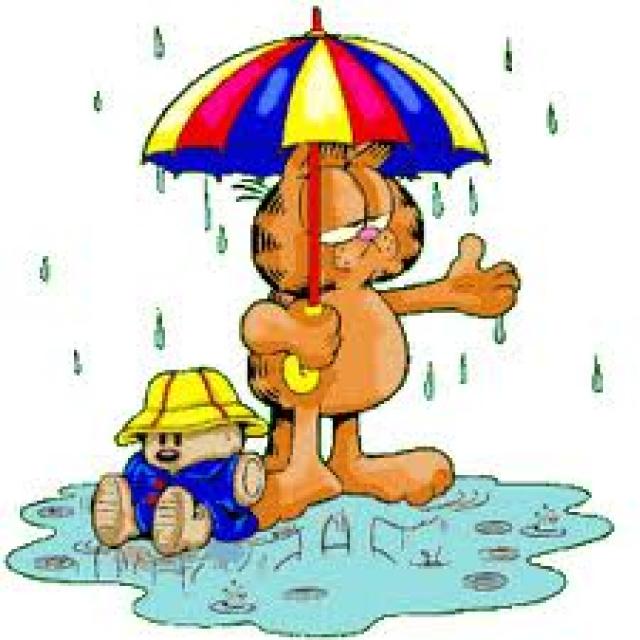 Показатели погоды:
Температура воздуха;
Атмосферное давление;
Ветер;
Облачность;
Осадки.
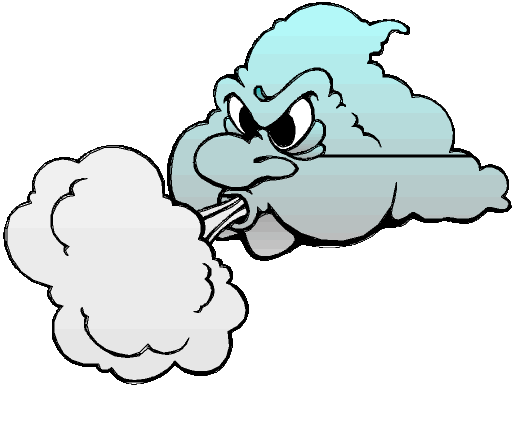 Какие погодные явления изображены на слайде?
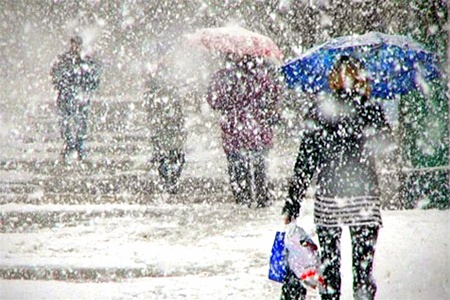 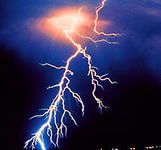 Гроза – бурное ненастье с дождем, молнией и громом.
Задание: Какие меры безопасности во время грозы надо соблюдать?  (с.67 учебника – прочитать)
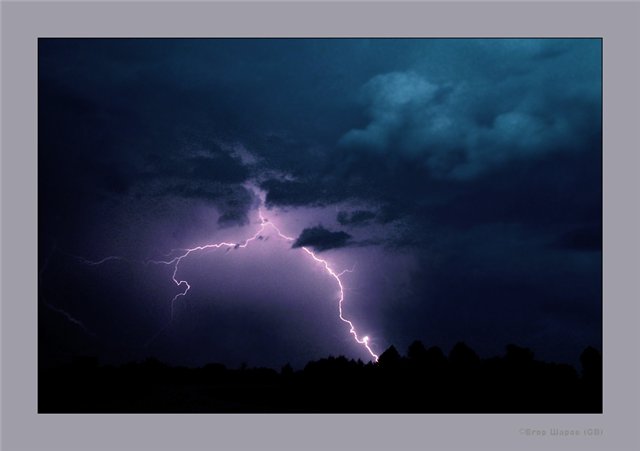 Гололед – слой плотного льда, который образуется на поверхности суши при замерзании капель дождя.
Правила передвижения по улице в гололед
(с.68 – 69 учебника – прочитайте).
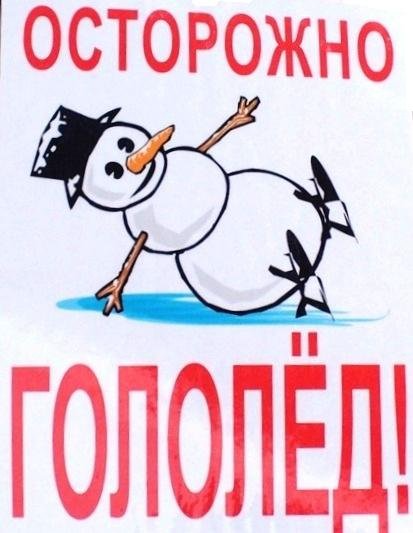 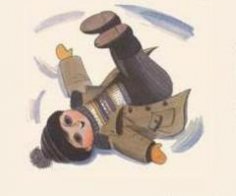 Безопасное поведение во время метели и пурги (с. 69 учебника – прочитайте)
Снежный занос – обильное выпадение снега при скорости ветра более 15 м/с и продолжительности снегопада более 12 часов.
Пурга – сильный ветер со снегопадом.
Метель – перенос снега ветром над земной поверхностью.
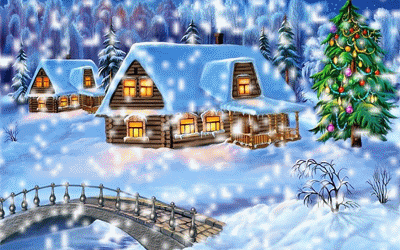 Домашнее задание
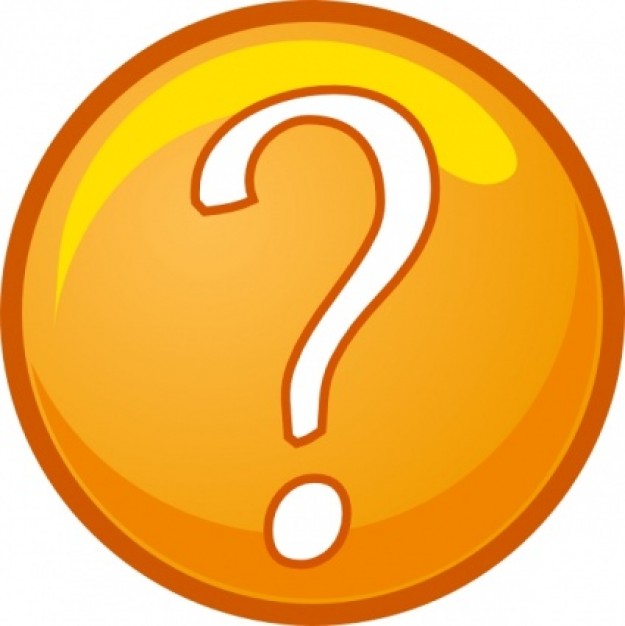 Параграф 3.1, в тетради написать правила поведения под дождем, во время грозы и снегопада.